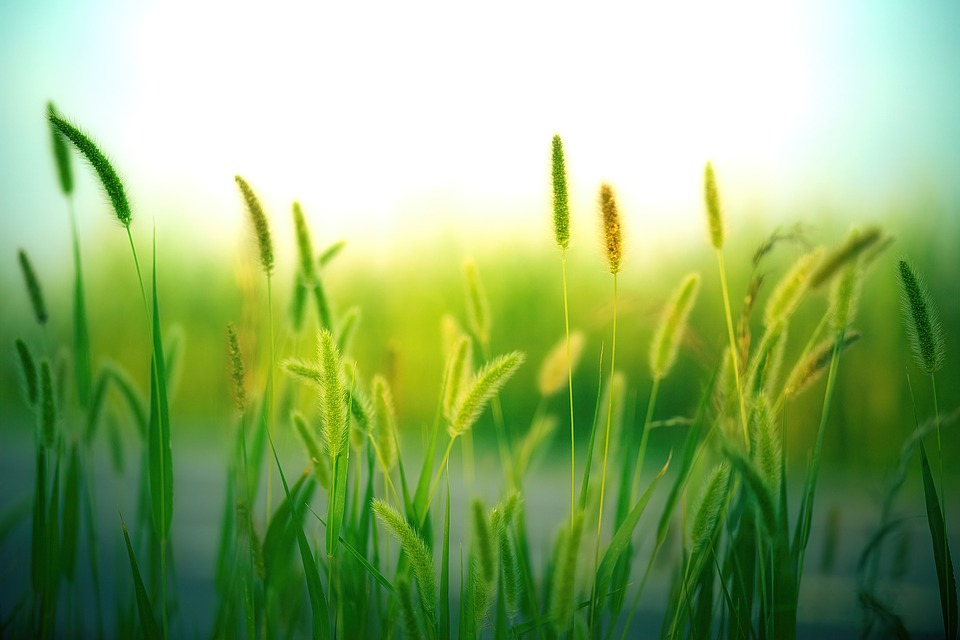 BÀI 16
THUẬT TOÁN SẮP XẾP
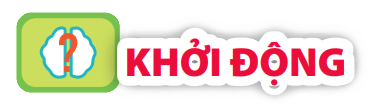 Có hai chất lỏng khác màu là xanh và đỏ, lần lượt được chứa trong hai chiếc cốc A và B (Hình 16.1a). Chúng ta cần đổi chỗ hai chất lỏng này, sao cho cốc A đựng chất lỏng màu đỏ, còn cốc B đựng chất lỏng màu xanh. Để thực hiện công việc này, chúng ta sử dụng thêm một chiếc cốc thứ ba (cốc C) không đựng gì. Em hãy quan sát Hình 16.1b, Hình 16.1c, Hình 16.1d để biết cách thực hiện.
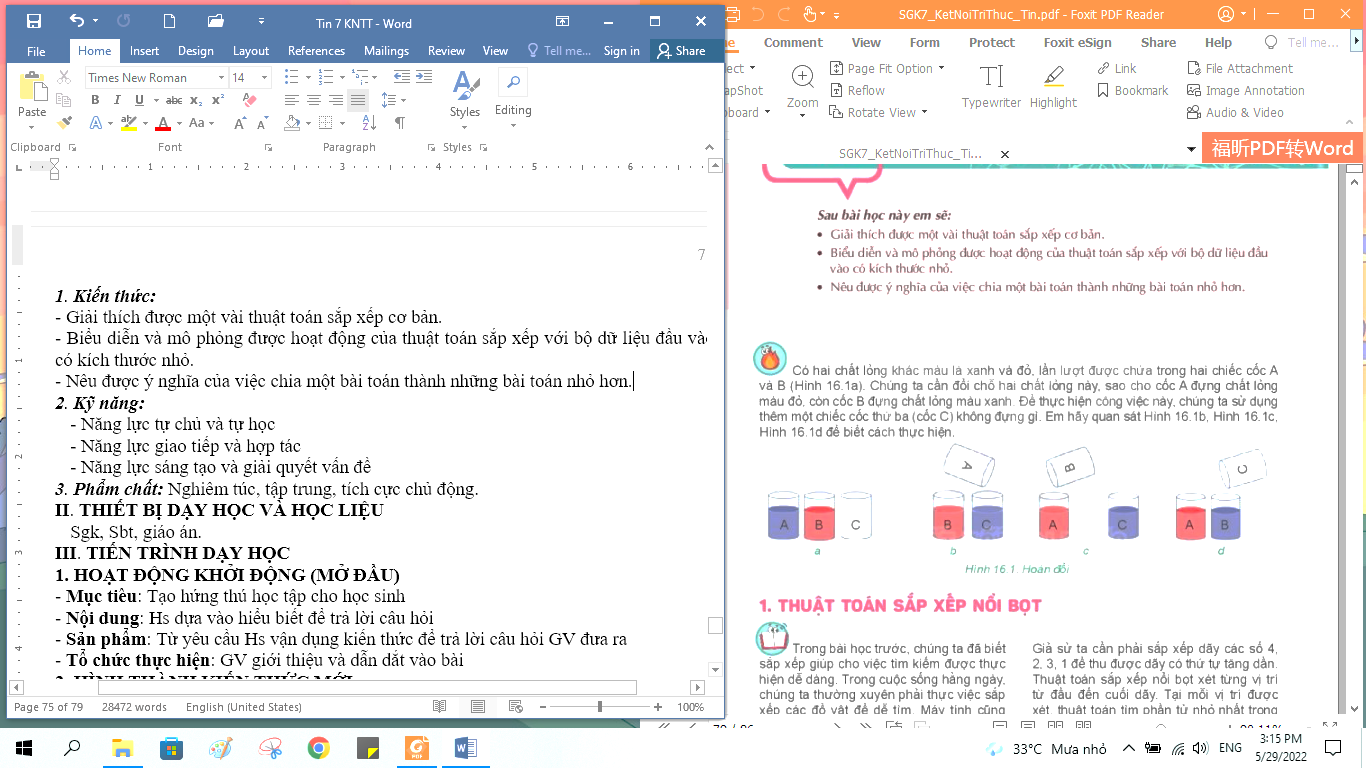 TÌNH HUỐNG
Lớp em vừa tổ chức kì thi chọn học sinh giỏi môn Tin tuần trước và đã có danh sách kết quả. Em tò mò muốn biết bạn có điểm thi cao nhất lớp. Để việc tìm kiếm được dễ dàng thì theo em trước khi dán danh sách kết quả các thầy cô đã làm thao tác nào.
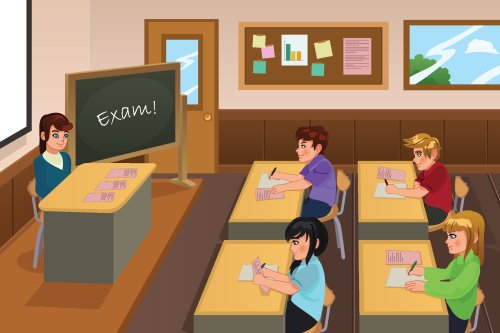 Để tìm kiếm được dễ dàng thì danh sách đã phải sắp xếp theo thứ tự giảm dần/tăng dần của điểm thi
TÌNH HUỐNG
Vậy, theo em có những cách thức sắp xếp nào?
1. THUẬT TOÁN SẮP XẾP NỔI BỌT 
- Ví dụ: Sắp xếp dãy các số 4, 2, 3, 1 theo chiều tăng dần
- Ý tưởng: Sử dụng thuật toán sắp xếp nổi bọt như sau:
+ Xét từng vị trí từ đầu đến cuối dãy.
+ Tại mỗi vị trí được xét, thuật toán tìm phần tử nhỏ nhất trong những phần tử phía sau để đưa vào vị trí đó. Việc này được thực hiện bằng một vòng lặp, so sánh từng cặp phần tử cạnh nhau và hoán đổi chúng nếu số ở phía sau nhỏ hơn.
- Minh họa:
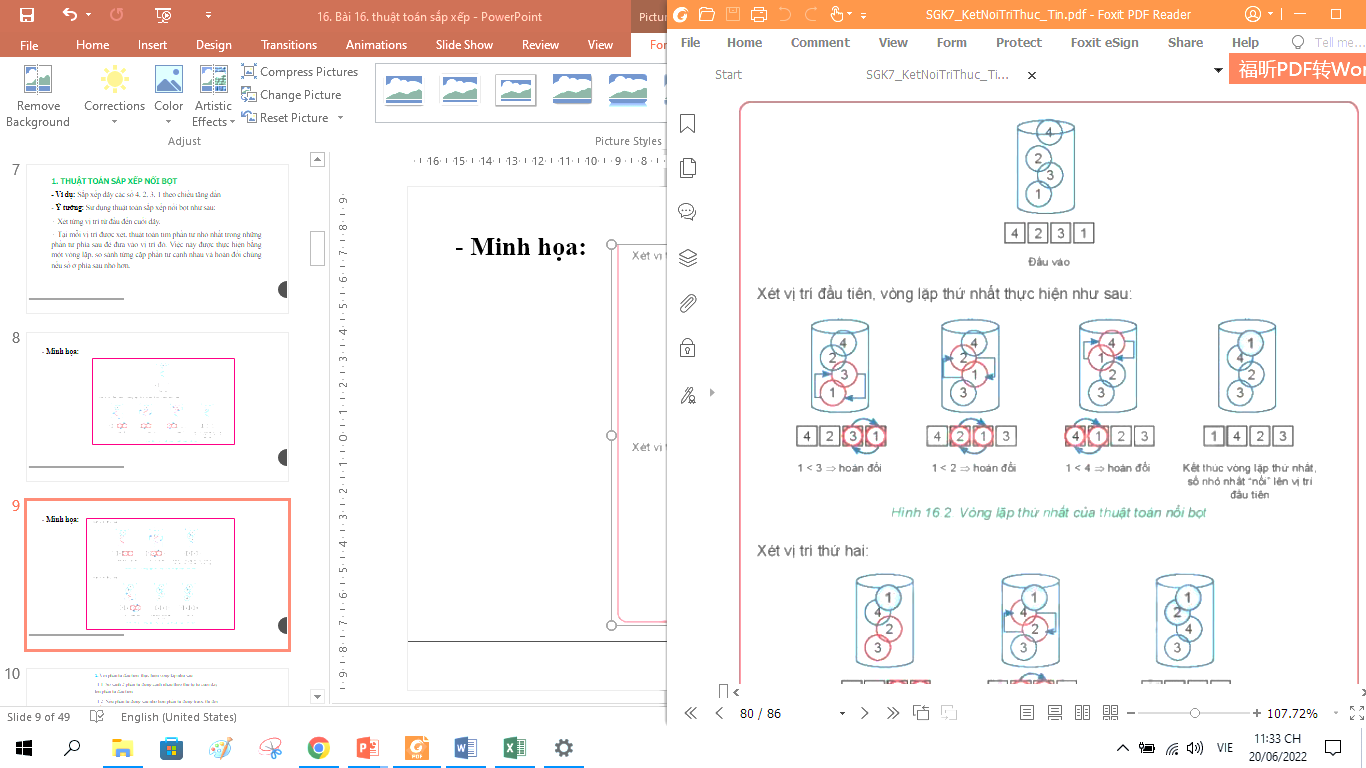 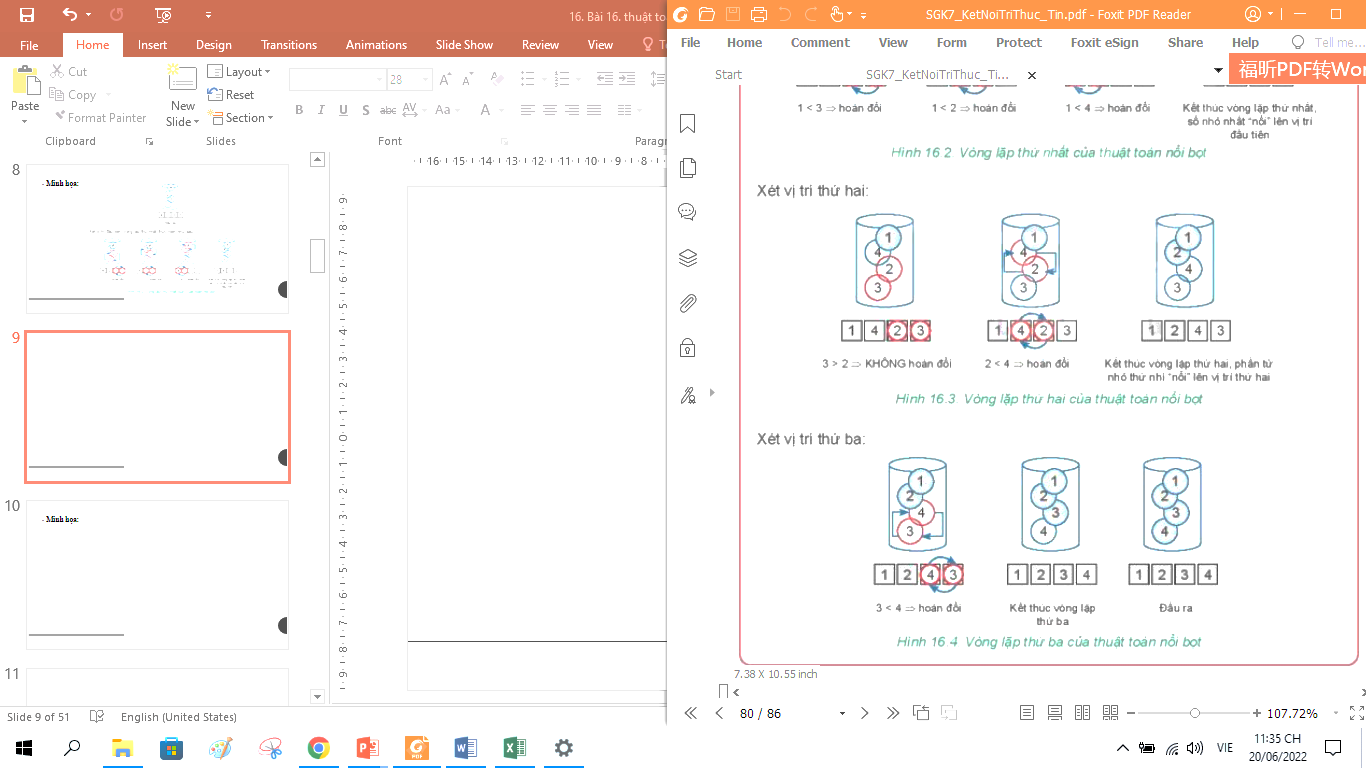 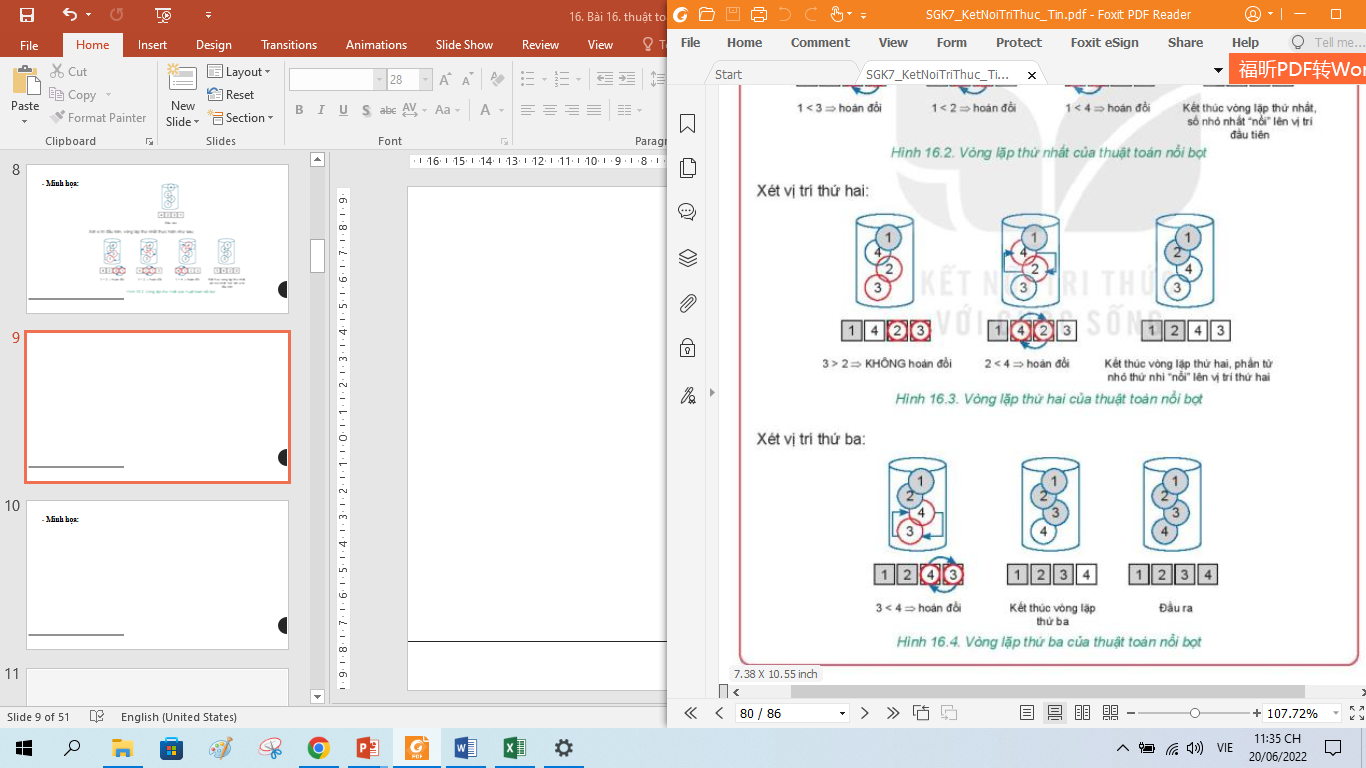 - Mô tả thuật toán sắp xếp nổi bọt bằng ngôn ngữ tự nhiên:
1. Với phần tử đầu tiên, thực hiện vòng lặp như sau:
  1.1. So sánh 2 phần tử đứng cạnh nhau theo thứ tự từ cuối dãy lên phần tử đầu tiên.
  1.2. Nếu phần tử đứng sau nhỏ hơn phần tử đứng trước thì đổi chỗ chúng cho nhau.
  1.3. Cuối vòng lặp sẽ nhận được dãy số với phần tử nhỏ nhất nổi lên vị trí đầu tiên.
2. Với phần tử thứ 2, thực hiện vòng lặp tương tự như trên:
  2.1. So sánh 2 phần tử đứng cạnh nhau theo thứ tự từ cuối dãy lên phần tử thứ 2.
  2.2. Nếu phần tử đứng sau nhỏ hơn phần tử đứng trước thì đổi chỗ chúng cho nhau.
  2.3. Cuối vòng lặp sẽ nhận được dãy số với phần tử nhỏ thứ nhì nổi lên vị trí thứ 2.
3. Tương tự như trên với các phần tử thứ 3, thứ 4,.. đến phần tử trước phần tử cuối cùng.
4. Kết thúc, sẽ nhận được dãy số đã được sắp xếp theo thứ tự nhỏ đến lớn.
HOẠT ĐỘNG 1Mô phỏng thuật toán sắp xếp nổi bọt
Em hãy thực hiện thuật toán sắp xếp nổi bọt để sắp xếp 5 số sau đây theo thứ tự tăng dần. Hãy mô phỏng các bước sắp xếp bằng hình vẽ minh họa tương tự như hình 16.2, hình 16.3, hình 16.4
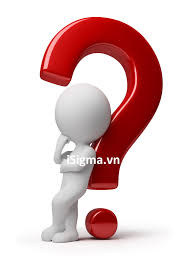 Ghi nhớ:
Nổi bọt là thuật toán sắp xếp được thực hiện bằng cách hoán đổi nhiều lần các phần tử liền kề nếu giá trị của chúng không đúng thứ tự.
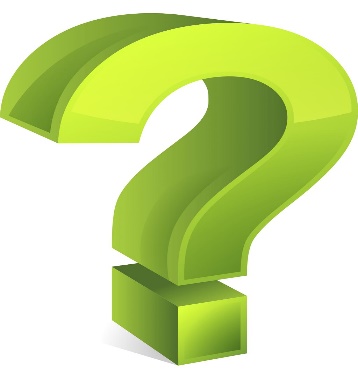 1. Thuật toán sắp xếp nổi bọt sắp xếp danh sách bằng cách?
A. Chọn phần tử có giá trị bé nhất đặt vào đầu danh sách 
B. Chọn phần tử có giá trị lớn nhất đặt vào đầu danh sách
C. Hoán đổi nhiều lần các phần tử liền kề nếu giá trị của chúng không đúng thứ tự.
D. Chèn phần tử vào vị trí thích hợp để đảm bảo danh sách sắp xếp theo đúng thứ tự.
2. THUẬT TOÁN SẮP XẾP CHỌN  
- Ý tưởng: Sử dụng thuật toán sắp xếp chọn như sau:
+ Xét từng vị trí và đưa phần tử nhỏ nhất trong những phần tử phía sau vào vị trí đó. Việc này được thực hiện bằng cách so sánh trực tiếp phần tử ở vị trí được xét với những phần tử ở phía sau nó và hoán đổi nếu phần tử phía sau nhỏ hơn.
- Minh họa:
+ Xét dãy số
+ Đầu vào: Dãy các phần tử chưa được sắp xếp
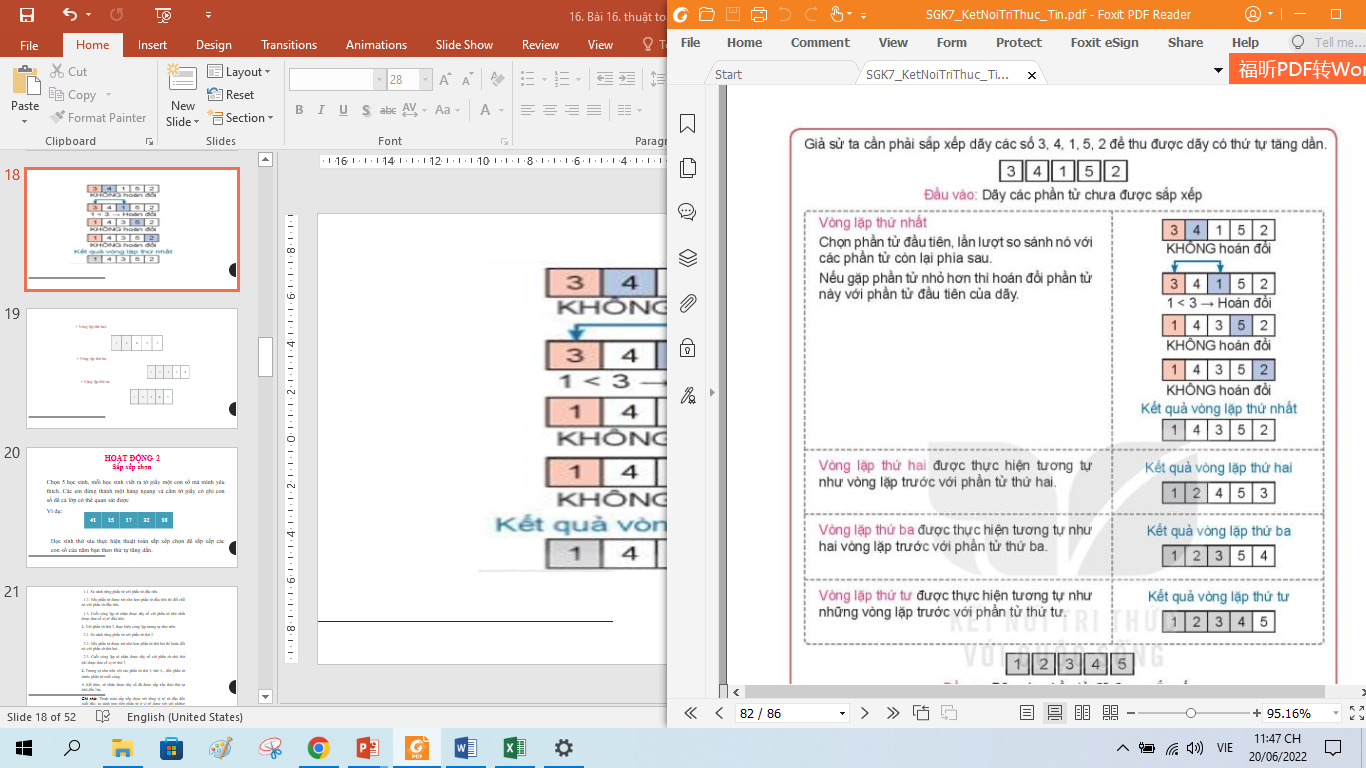 + Vòng lặp thứ nhất:
+ Vòng lặp thứ hai:
+ Vòng lặp thứ ba:
+ Vòng lặp thứ tư:
+ Đầu ra: Dãy các phần tử đã được sắp xếp
- Mô tả thuật toán sắp xếp chọn bằng ngôn ngữ tự nhiên:
1. Với phần tử đầu tiên, thực hiện vòng lặp như sau:
  1.1. So sánh từng phần tử với phần tử đầu tiên.
  1.2. Nếu phần tử được xét nhỏ hơn phần tử đầu tiên thì đổi chỗ nó với phần tử đầu tiên.
  1.3. Cuối vòng lặp sẽ nhận được dãy số với phần tử nhỏ nhất được đưa về vị trí đầu tiên.
2. Với phần tử thứ 2, thực hiện vòng lặp tương tự như trên:
  2.1. So sánh từng phần tử với phần tử thứ 2.
  2.2. Nếu phần tử được xét nhỏ hơn phần tử thứ hai thì hoán đổi nó với phần tử thứ hai.
  2.3. Cuối vòng lặp sẽ nhận được dãy số với phần tử nhỏ thứ nhì được đưa về vị trí thứ 2.
3. Tương tự như trên với các phần tử thứ 3, thứ 4,.. đến phần tử trước phần tử cuối cùng.
4. Kết thúc, sẽ nhận được dãy số đã được sắp xếp theo thứ tự nhỏ đến lớn.
HOẠT ĐỘNG 2Sắp xếp chọn
Chọn 5 học sinh, mỗi học sinh viết ra tờ giấy một con số mà mình yêu thích. Các em đứng thành một hàng ngang và cầm tờ giấy có ghi con số để cả lớp có thể quan sát được
Ví dụ:
Học sinh thứ sáu thực hiện thuật toán sắp xếp chọn để sắp xếp các con số của năm bạn theo thứ tự tăng dần.
Ghi nhớ: Thuật toán sắp xếp chọn xét từng vị trí từ đầu đến cuối dãy, so sánh trực tiếp phần tử ở vị trí được xét với những phần tử ở phía sau nó và hoán đổi nếu chúng chưa đúng thứ tự.
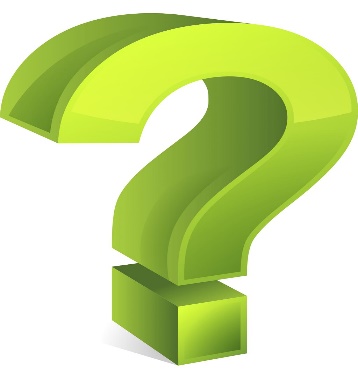 Em hãy viết vào vở cụ thể các bước của vòng lặp thứ 2, 3, 4 được mô tả trong hình 16.5
3. CHIA BÀI TOÁN THÀNH NHỮNG BÀI TOÁN NHỎ HƠN
- Thuật toán sắp xếp nổi bọt và sắp xếp chọn, ta chia thành bài toán nhỏ hơn là bài toán hoán đổi giá trị.
- Thuật toán tìm kiếm nhị phân, chia nhỏ bài toán thành bài toán nhỏ hơn là một phần tử của bài toán ban đầu
Ghi nhớ: Chia một bài toán thành những bài toán nhỏ hơn giúp thuật toán dễ hiểu và dễ thực hiện hơn.
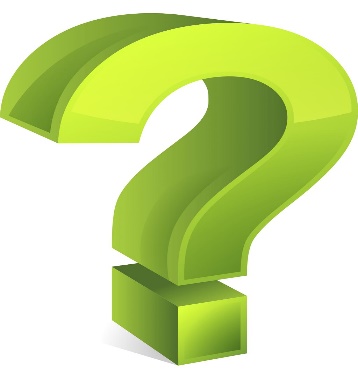 Chọn phương án đúng.
Tại sao chúng ta chia bài toán thành những bài toán nhỏ hơn?
A. Để thay đổi đầu vào của bài toán
B. Để thay đổi yêu cầu đầu ra của bài toán
C. Để bài toán dễ giải quyết hơn
D. Để bài toán khó giải quyết hơn
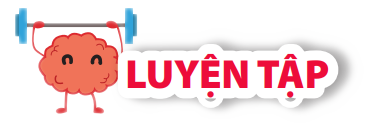 Bài 1. Em hãy liệt kê các bước của thuật toán sắp xếp nổi bọt để sắp xếp các số 3, 2, 4, 1, 5 theo thứ tự tăng dần.
Bài 2. Em hãy liệt kê các bước của thuật toán sắp xếp chọn để sắp xếp các số 3, 2, 4, 1, 5 theo thứ tự tăng dần.
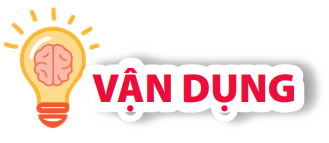 Em hãy ghi lại kết quả điềm học tập môn Tin học của các bạn trong tổ. Thực hiện thuật toán sắp xếp chọn hoặc sắp xếp nổi bọt để sắp xếp điểm theo thứ tự giảm dần. Dựa trên kết quả sắp xếp, hãy cho biết danh sách tên các bạn tương ứng theo kết quả sắp xếp đó.